1.6Bezpečnostní rozbory jako průkaz dlouhodobé bezpečnosti úložiště (2)
Úložiště hlubinná
scénáře normálního vývoje HÚ
příklady normálních scénářů vývoje 
scénáře nechtěné - intruzní 
Příklady nechtěného scénáře
1
Bezpečnost ukládání VJP – VAO (1)
Charakteristiky VJP/VAO z hlediska bezpečného nakládání – radiotoxicita a zbytkové teplo
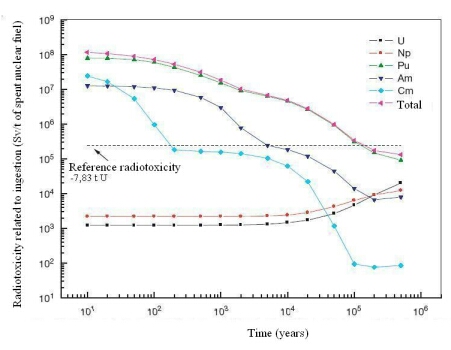 2
Bezpečnost ukládání VJP – VAO (2)
Základní požadavky na bezpečné ukládání VJP / VAO v HÚ (technologie a prostředí)
Manipulovatelnost 
Odstínění záření γ v pracovním prostředí na přípustnou míru
Radiační odolnost konstrukčních materiálů kontejneru – požadavek na plnění izolační funkce po danou dobu
Tepelná zátěž okolního prostředí (a všech konstrukčních prvků) na takové úrovni, aby tyto konstrukční prvky a vlastní prostředí plnily své izolační funkce 
Nepřekročení limitů zátěže ŽP a kritické skupiny obyvatelstva
3
Limity
Podle vyhlášky č. 307/2002 Sb. o radiační ochraně


Dávkové limity – limity omezující vliv ionizujícího záření na lidský 			  organismus

Obyvatelstvo – 1 mSv za kalendářní rok, resp. 5 mSv za dobu 5 za 			sebou jdoucích kalend. Roků

Pracovníci se zdroji záření – max 100mSv za 5 kalend. let, resp. méně 		než 50 mSv v jednom roce
4
Bezpečnost ukládání VJP – VAO (3)
Splnění požadovaných bezpečnostních funkcí – multibariérový systém HÚ
Kontejner – úložný obalový soubor 
Izolační funkce po dobu 1 000 – 100 000 let
Tepelné zatížení okolních materiálů - ‹ 90 oC
Výplňové (těsnící) materiály – mezi kontejnerem a horninou – na bázi bentonitu
Zabránění kontaktu s vodou – ochrana kontejneru před korozí
Přenos tepla z kontejneru do horninového prostředí
Retardační a izolační bariéra pro případ úniku radionuklidů – jen omezená izolační funkce
Horninové prostředí – izolační funkce po dobu 100 T let – 1 M let = hlavní izolační funkce úniku radionuklidů do ŽP
5
HÚ – schéma hodnocení bezpečnosti
6
Bezpečnost HÚ – screeningový scénář transpotru radionuklidů do biosféry
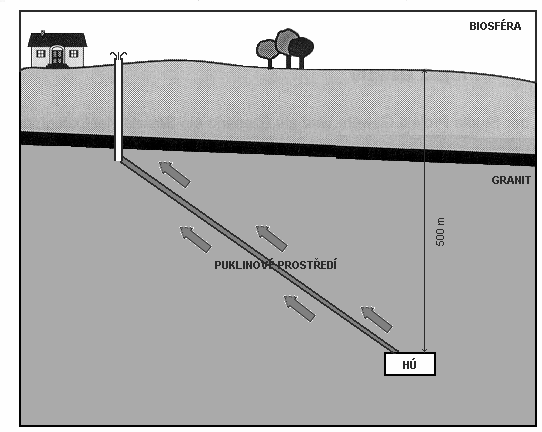 7
HÚ – kritické radionulidy
Kritické nuklidy z inventáře VJP - I. (štěpné a aktivační nuklidy)
Kritické nuklidy z inventáře VJP - I. (aktinidy)
8
Technologická proveditelnost HÚ
Dostupné a ověřené technologie 
Kontejner 
Transportní a manipulační technologieogistické nástroje
Dostupné materiály
Konstrukční – kontejner
Výplňové materiály - jíly
Vhodná lokalita s dostupnými inženýrskými sítěmi 
Geologické prostředí vhodných izolačních vlastností

Ekonomická přijatelnost
9
Odvození scénářů vývoje HÚ a uvolňování radionuklidů
Tvorba scénářů je zjednodušena na 
určení zdroje a 
popis procesů ovlivňujících pohyb a osud radionuklidů ve složkách prostředí, popis míst, resp. činností, kde dochází ke kontaktu radionuklidu s organismem a určení možných expozičních vstupů (inhalace, požití). 
Sledovanými cestami příjmu jsou potom míněny:
podzemní voda, 
vzduch, 
povrchová voda, 
zevní ozáření pracovníků a obyvatelstva a 
potravinové řetězce.
10
Standardně uvažované scénáře vývoje HÚ z hlediska prokázání jeho bezpečnosti
Primární scénáře (scénáře normálního  i nechtěného) vývoje:
Transport podzemní vodou (scénář normálního vývoje). 
Možnost nekontrolovatelného vniknutí osob do úložiště (intruzní scénář) 
Ostatní scénáře zahrnující transport povrchovou vodou či zevní ozáření představují součást těchto scénářů po té, co se radionuklidy z geosféry dostanou do biosféry. 

Normální scénář zahrnující všechny znaky, procesy a události, jež se s velkou pravděpodobností vyskytnou v úložišti.
Alternativní scénáře iniciované znakem, událostí či procesem s malou pravděpodobností výskytu vedoucí k náhlému selhání bariér a uvolnění radionuklidů do životního prostředí (zemětřesení, náhlá klimatická změna, selhání bariér způsobené chybou projektu či aktivitou člověka ). 
Intruzní scénáře vznikají v důsledku neúmyslné intruze člověka do úložiště s náda přímá kontaminace pracovníků či kontaminace obyvatel od kontaminovaných materiálů 
Toto rozdělení vychází jednak z analýzy FEPů, jednak z analýzy interakce mezi úložným systémem a okolním prostředím a jednotlivými subsystémy a komponentami úložného systému.
11
Příklad scénářů z Referenčního projektu HÚ
12
Intruzní scénáře HÚ
Pravděpodobnost těchto scénářů je značně snížena výběrem lokality a zejména hloubkou úložiště kolem 500 m pod povrchem země. 
Nelze ji však v horizontu 1 miliónu let pokládat za zcela nulovou. 
Nejpravděpodobnějším scénářem je provádění hlubinných vrtů za účelem geologického průzkumu. 
V průběhu vrtání může dojít k provrtání UOS a odběru vzorků s následným ozářením pracovníků obsluhy
Vrty po ukončení institucionální kontroly (tj. 300-500 let po uzavření úložiště)
Je zřejmé, že dávka může přesahovat výrazně 0,25 mSv či celkový obecný limit pro obyvatelstvo (1 mSv). 
Pravděpodobnost této události je však velmi malá a v současné době ani ve světě nejsou vyjasněny metodiky jak ji řešit a zda ji vůbec řešit. 
Je rovněž zřejmé, že nebezpečnost odpadů z hlediska intruzních scénářů bude výrazně klesat s časem, protože se bude snižovat radiotoxicita odpadů v důsledky přeměny radionuklidů
13
Základní výpočetní moduly
14
Hydrogeologický model transportu – modelová situace HÚ v oblasti Melechovského masivu
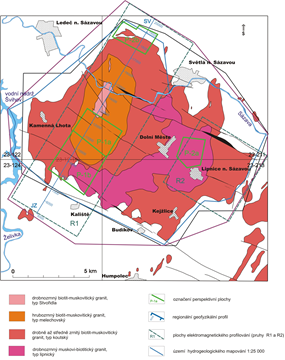 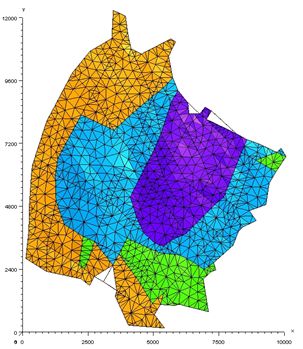 15
Koncepční model  přetupu kontaminace „zemědělská usedlost“
16
Efektivní dávky jednotlivce za scénáře normálního vývoje
Efektivní dávky obdržené jednotlivcem z normálního scénáře vývoje úložiště v závislosti na preferenční cestě v geosféře (UOS s minimální životnost 50 000 let a střední 110 000 let, Weibullovo rozdělení).
17
Efektivní dávky jednotlivce z intruzního scénáře
Vliv poškození UOS po 300 letech po uzavření úložiště
18